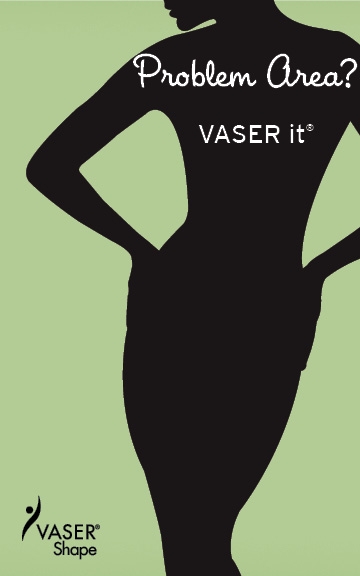 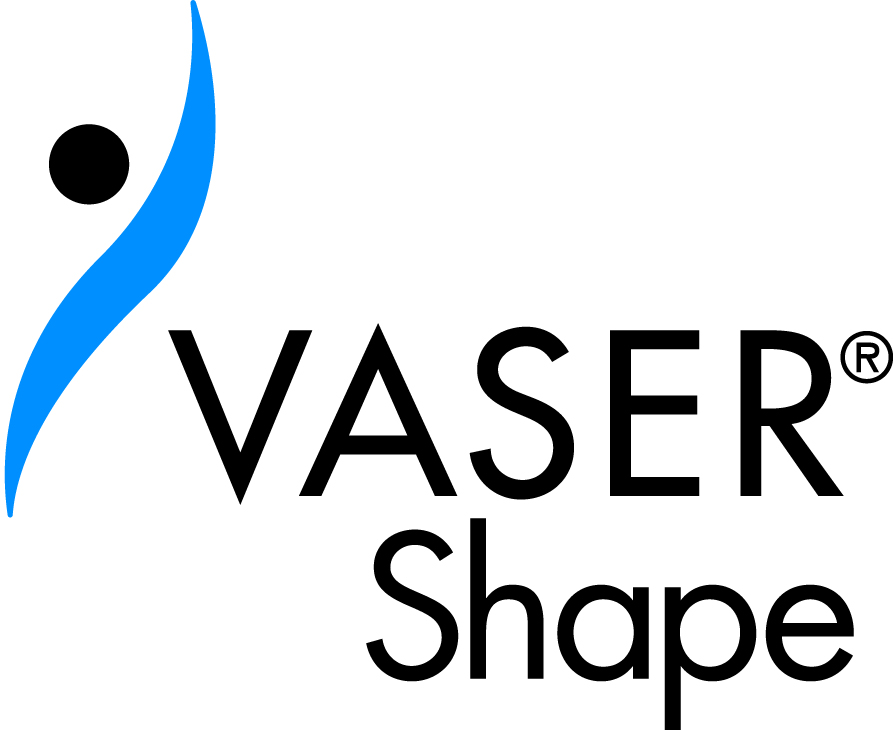 The Woman’s Group
Tampa, Florida
1
Why Consider VASER® Shape
You have problem areas resistant to diet and exercise
You have visible cellulite that bothers you
You want to feel more confident about your body
You want your clothes to fit better
You want a treatment that is quick, painless and requires NO downtime
2
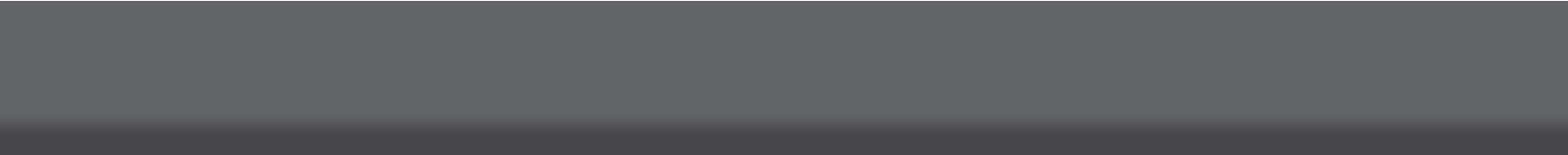 What is VASER® Shape
VASER Shape is a safe and effective body shaping treatment that can smooth, firm and shape those troublesome problem areas to give you the body you desire.
No Anesthesia

 No Pain

 No Downtime

 Reduces the Appearance of Cellulite

 Treats a Variety of Body Areas
For Men & Women

 Non-Surgical

 Proven & Measureable Results

 Noticeable Results in Just 1 Hour

 No Additional Diet /Exercise Plans
3
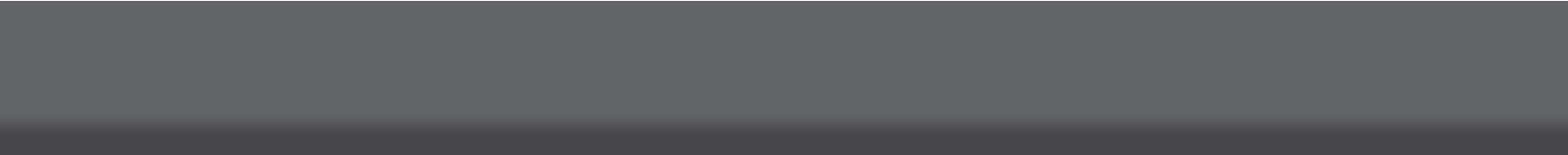 How VASER® Shape Works
VASER Shape combines ultrasound and massage to treat fatty tissue underneath the skin.
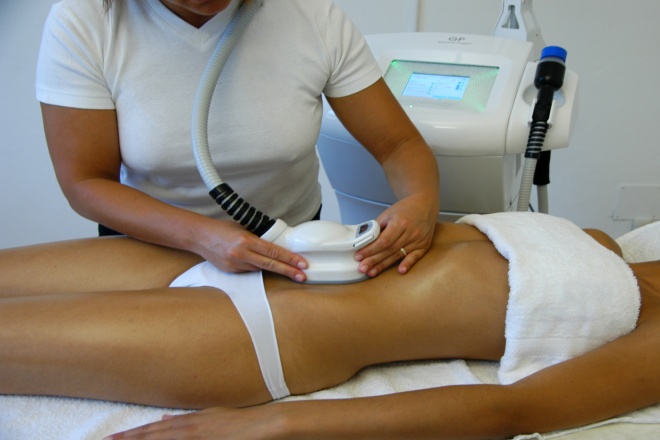 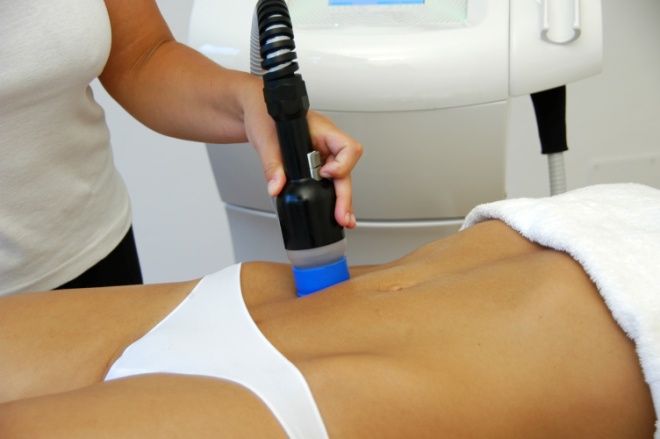 4
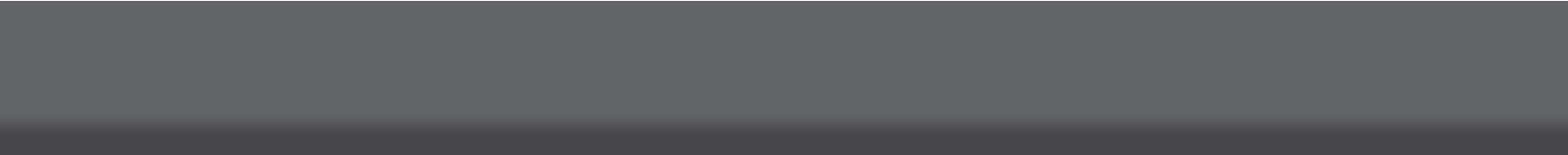 What Happens During a Treatment
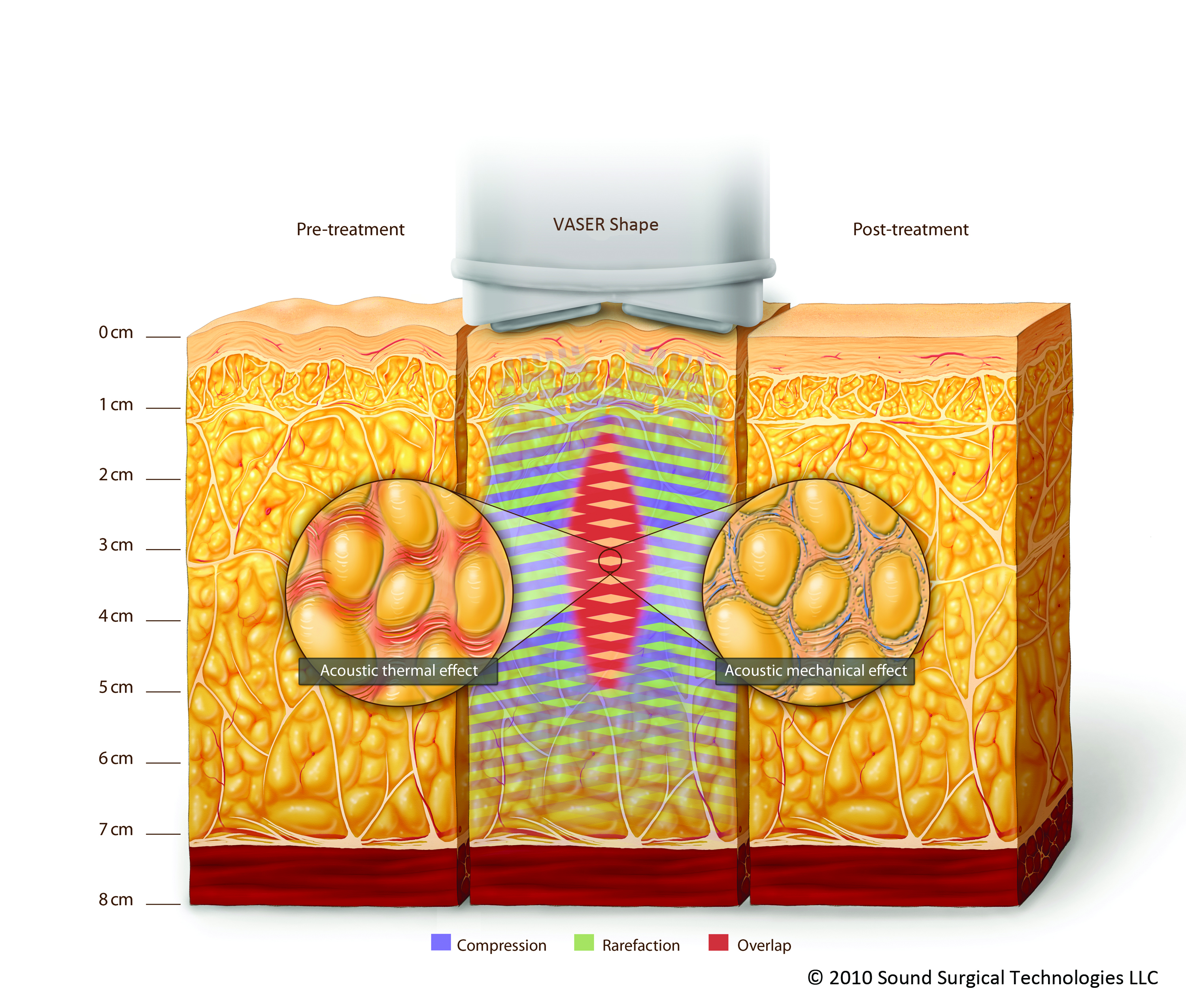 Ultrasound energy warms the targeted area and treats the underlying fatty tissue causing fat cells to leak out their contents.
5
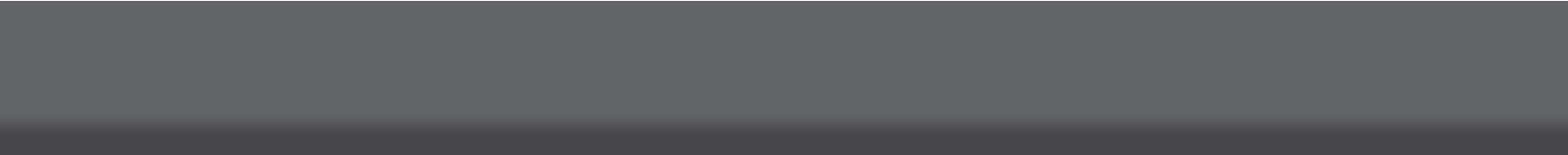 What Happens During a Treatment
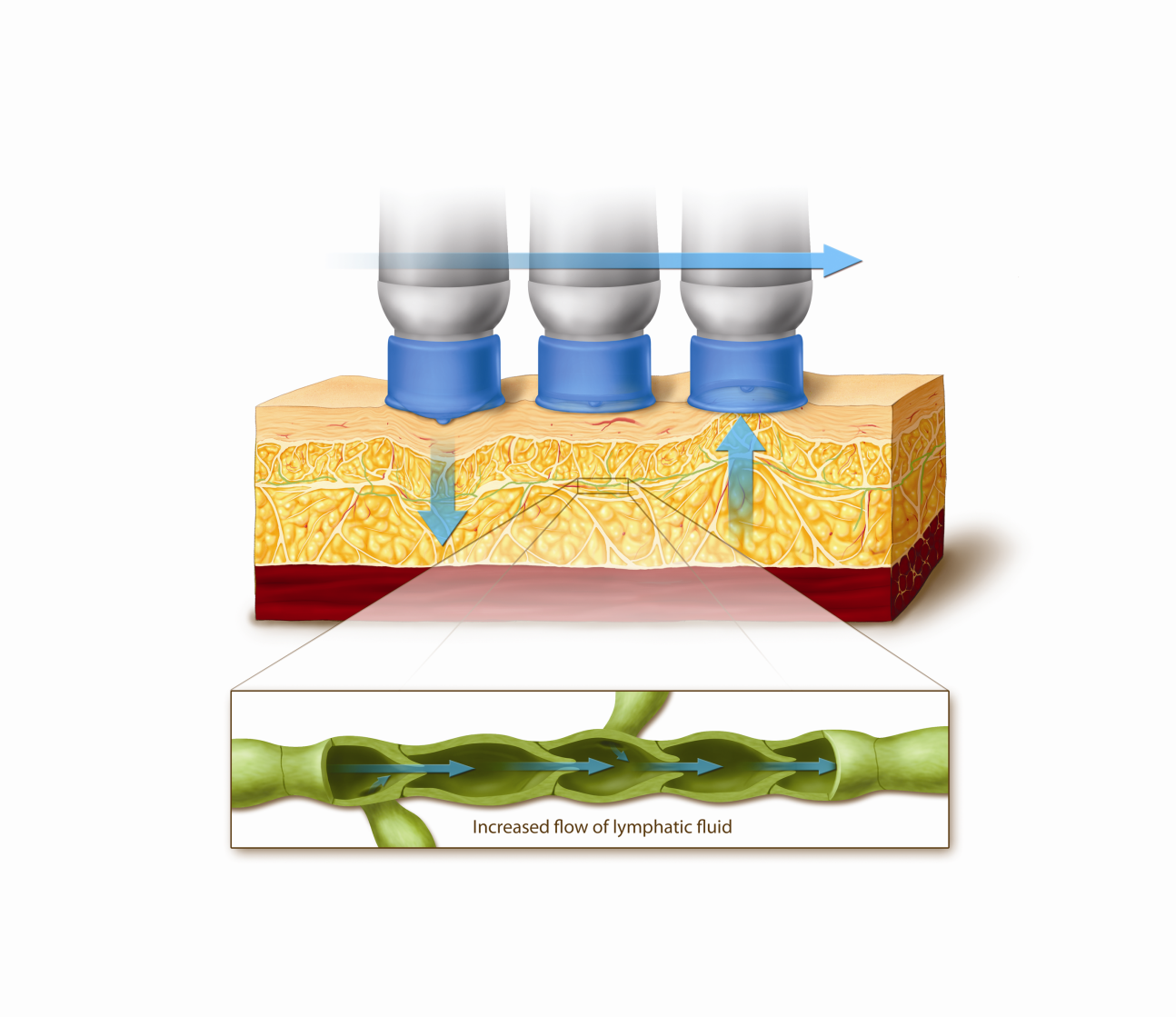 Zonal massage helps to increase local blood circulation, open the lymph nodes, promote the metabolism and encourage the body to remove excess toxins.
6
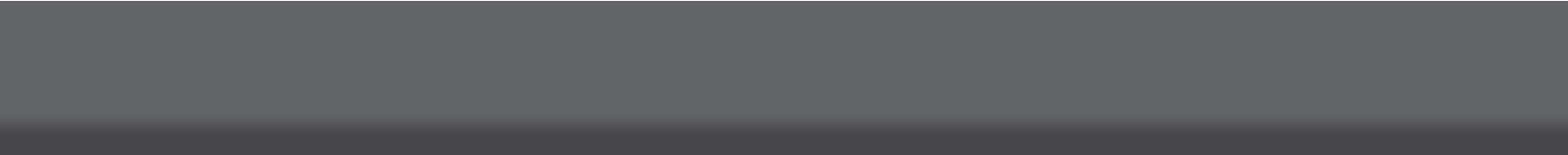 The VASER® Shape Experience
You will be prescribed treatments based on your body type and the results you are hoping to achieve. 
Typically, a treatment schedule will include:
One combined ultrasound and massage treatment per week, which typically lasts 30-45 minutes per body area
One zonal lymphatic massage session per week or manual massage at home
A total treatment regimen of three to five weeks
7
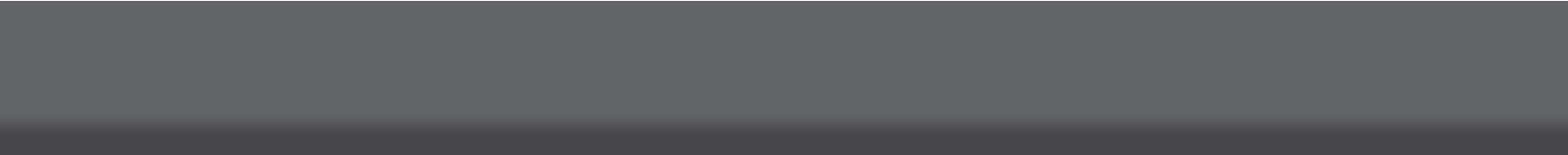 The VASER® Shape Experience Continued
Most patients describe the treatment as being similar to a hot rock massage.
Your skin may appear slightly pink and feel warm after the treatment due to the increased blood circulation in the treated area, but this should resolve itself within a few hours.
Physicians report that many patients notice significant improvement after the first session.
Following the treatment, you can resume normal activity without pain or downtime.
8
From VASER® Shape Patients Like You
“With just one VASER Shape treatment, 
I am wearing my high school jeans again!” 
~ Stefanie

“The entire experience was very comfortable. 
The treatment is quick, painless and quite relaxing.”
 ~ AJ

“I saw improvement in my shape immediately 
after the treatment, and my stomach feels even firmer
 a few days later. I am looking forward to my next treatment.”
~ Elizabeth
9
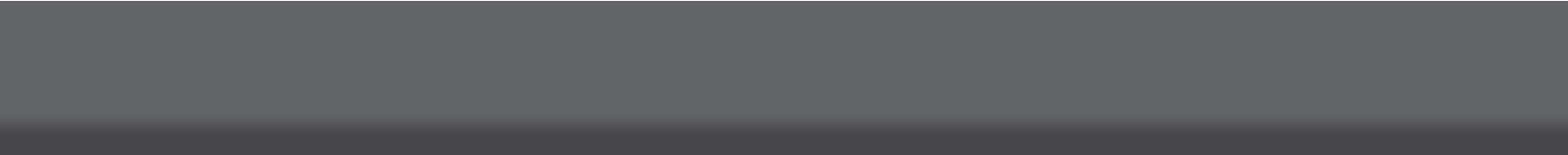 What Body Areas Can Be Treated
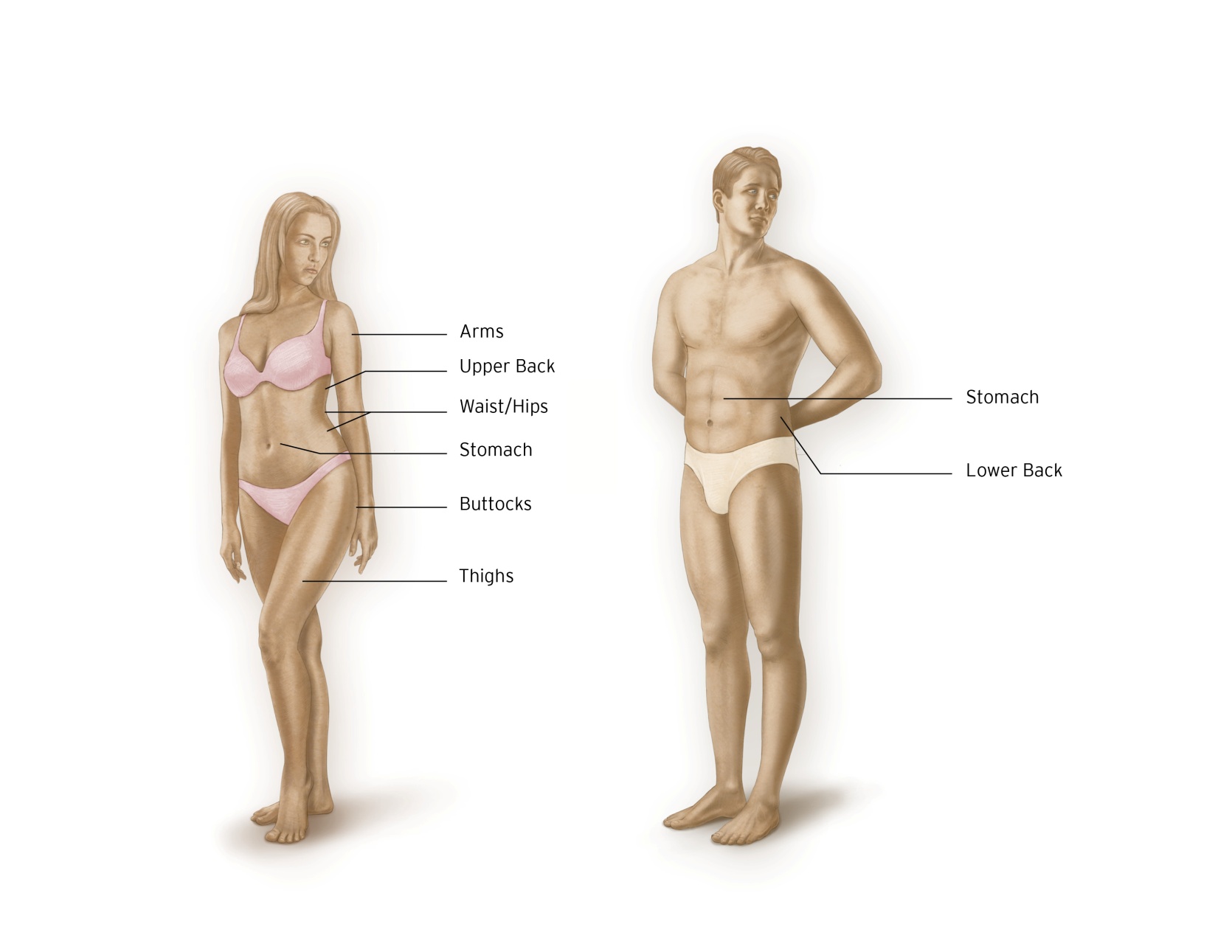 10
Candidacy Considerations
This procedure will smooth and  
   shape your body, but it is not a 
   weight loss solution.

 Ideal candidates are not morbidly 
  obese.

 Firm, elastic skin will produce the 
   best results.

 Realistic expectations are essential. 
   Be honest about your goals and  
   expectations.
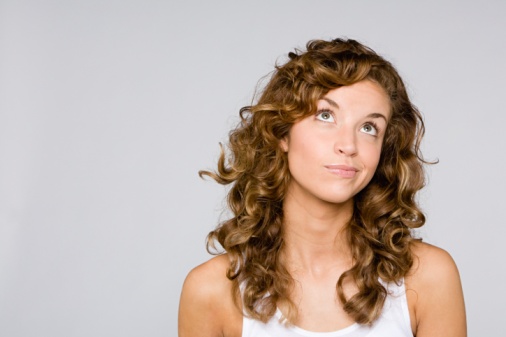 11
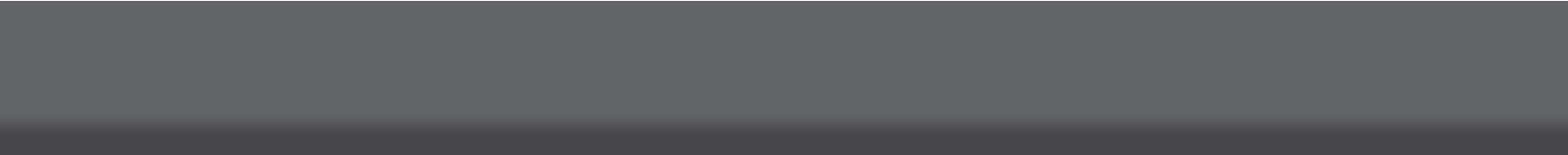 What Are the Next Steps?
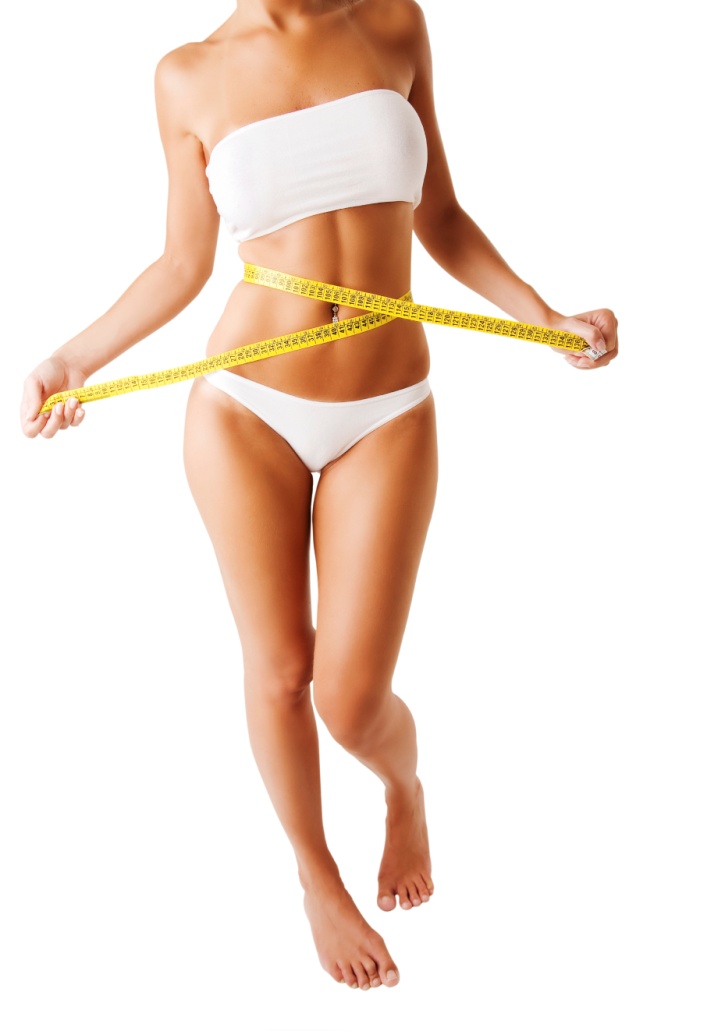 Schedule a Consultation

  Review Any Questions with Your Doctor

  Take Measurements & Complete 
    Medical History

  Capture Before Photographs

  Undergo VASER® Shape Treatment(s)

  Capture After Photographs

  Enjoy the New You
12
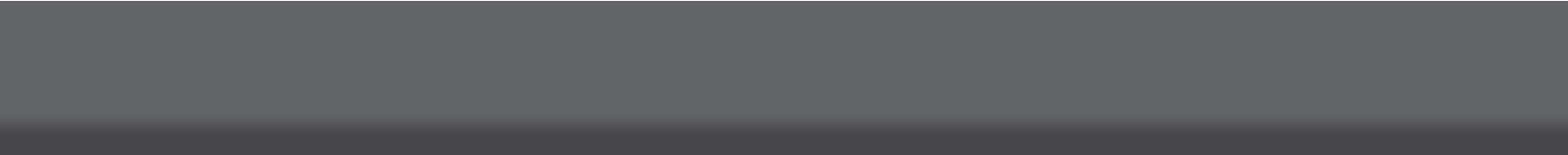 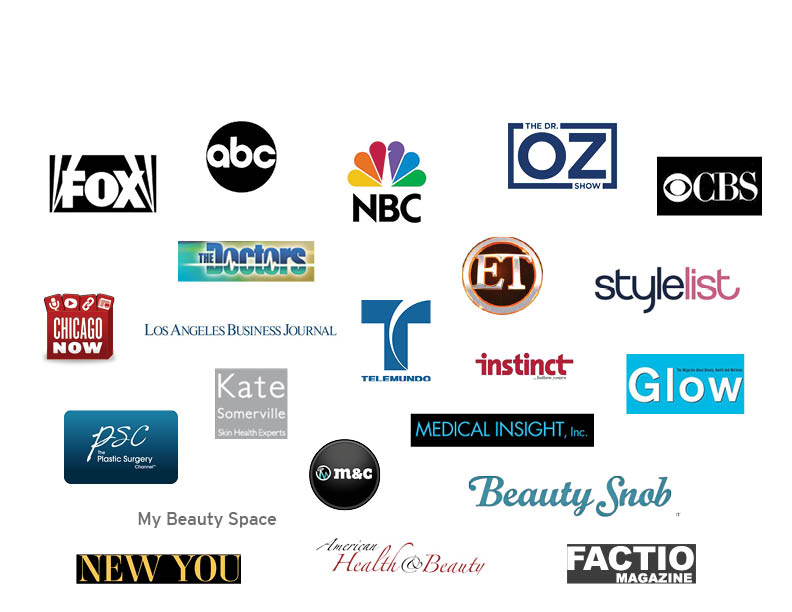 Look Who’s Talking About VASER® Shape
13
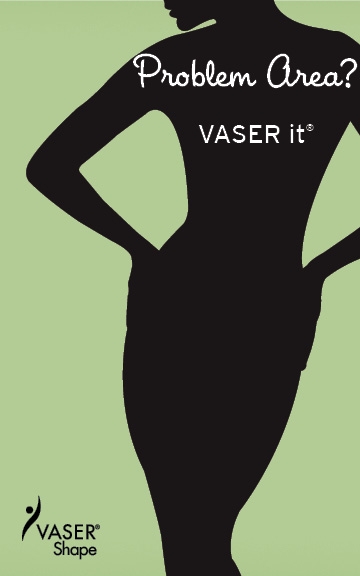 A non-surgical treatment to  smooth and shape your body.
14
250  0524-3